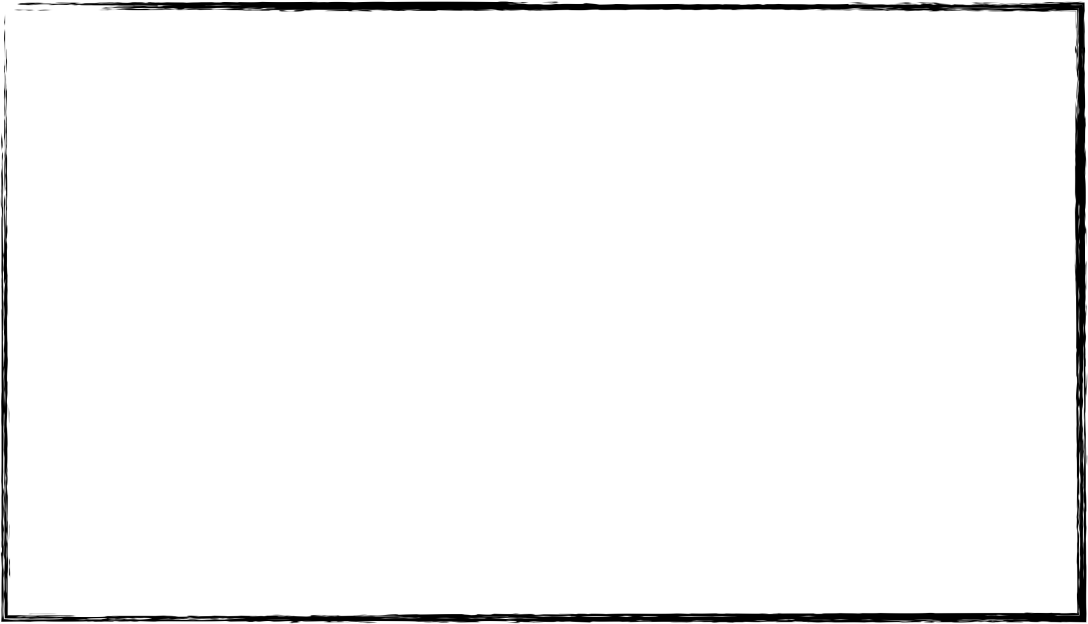 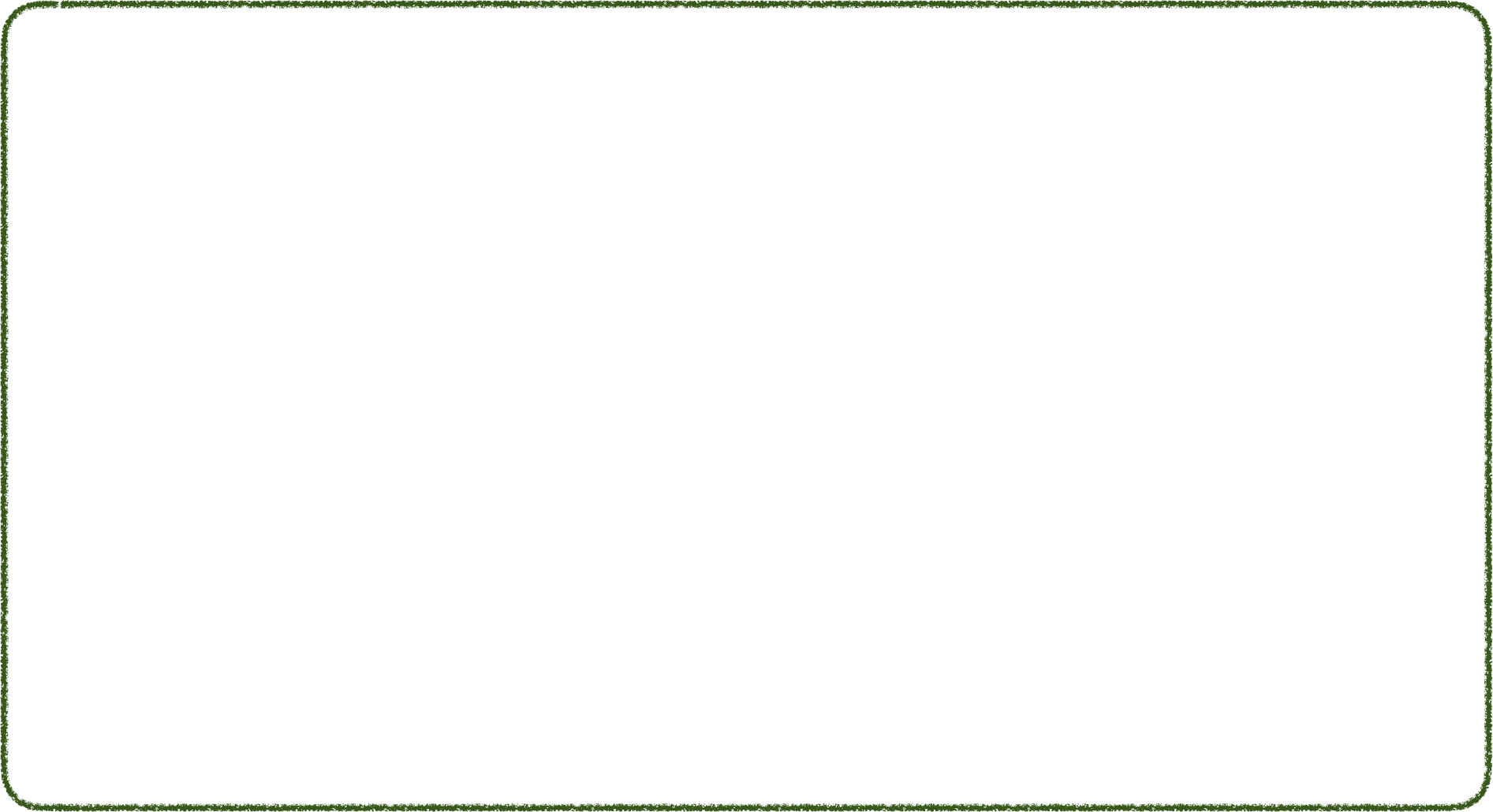 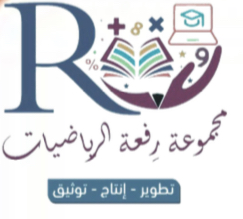 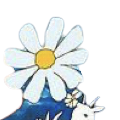 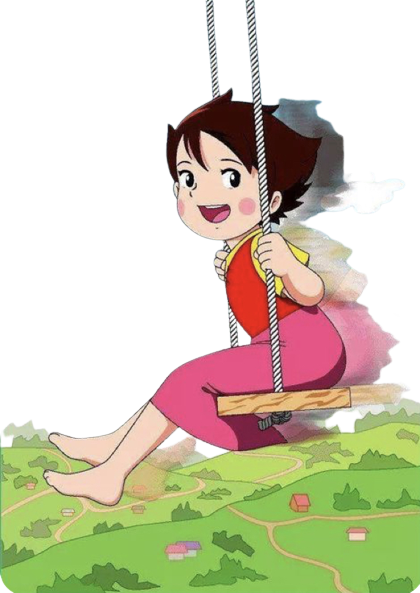 ١٠ - ٧ طرح الكسور  المتشابهة
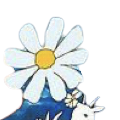 أ/ فاطمة جبران
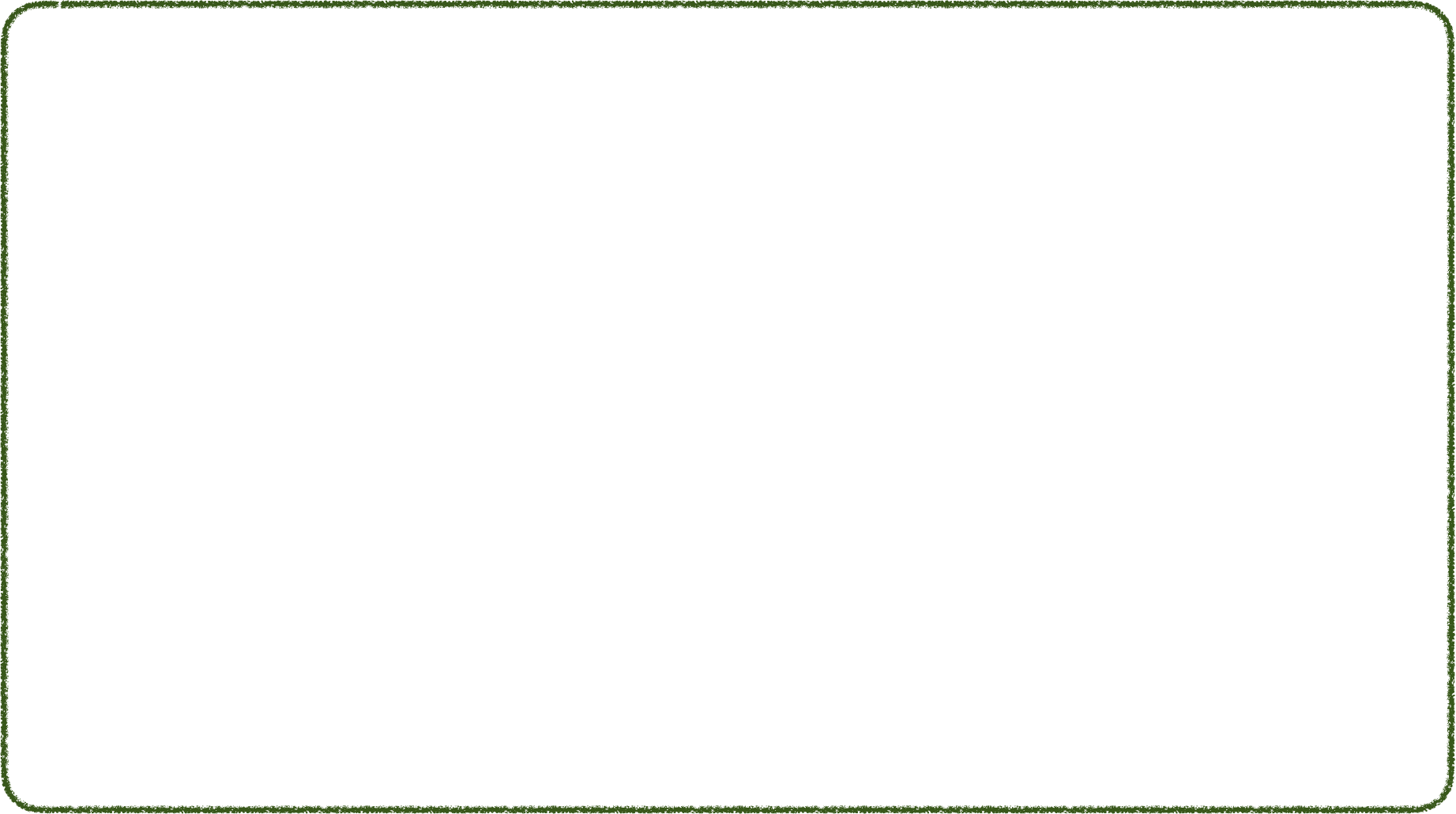 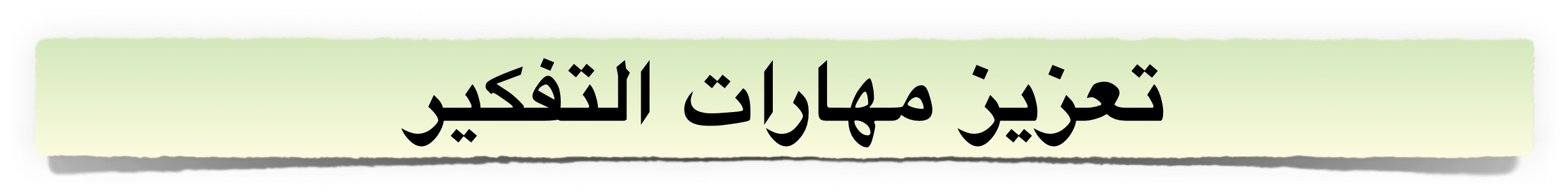 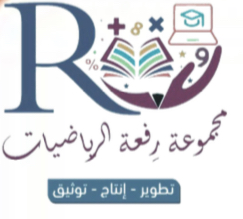 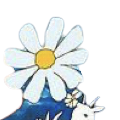 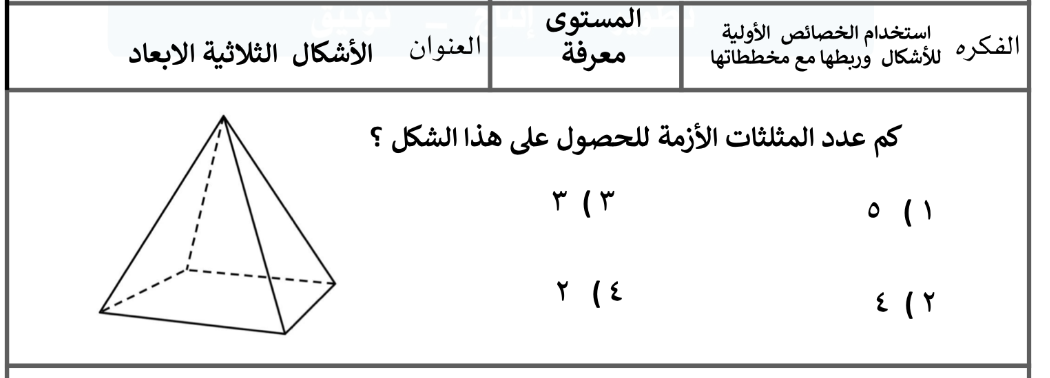 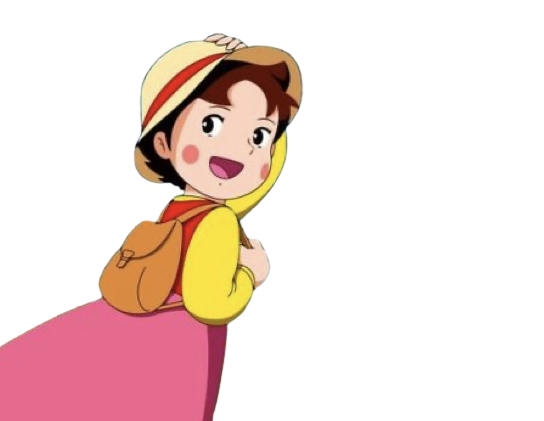 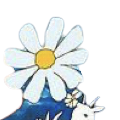 أ/ فاطمة جبران
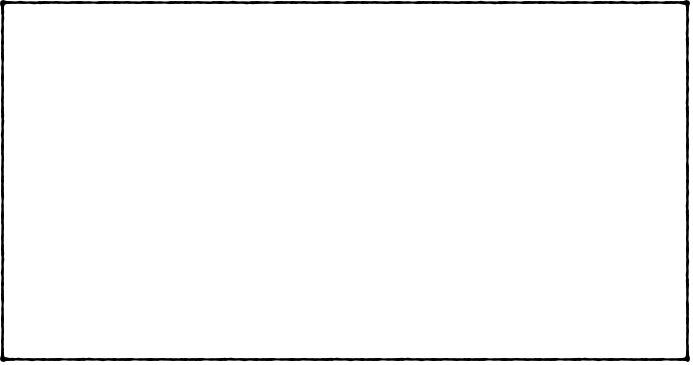 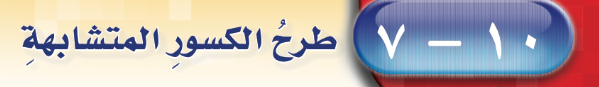 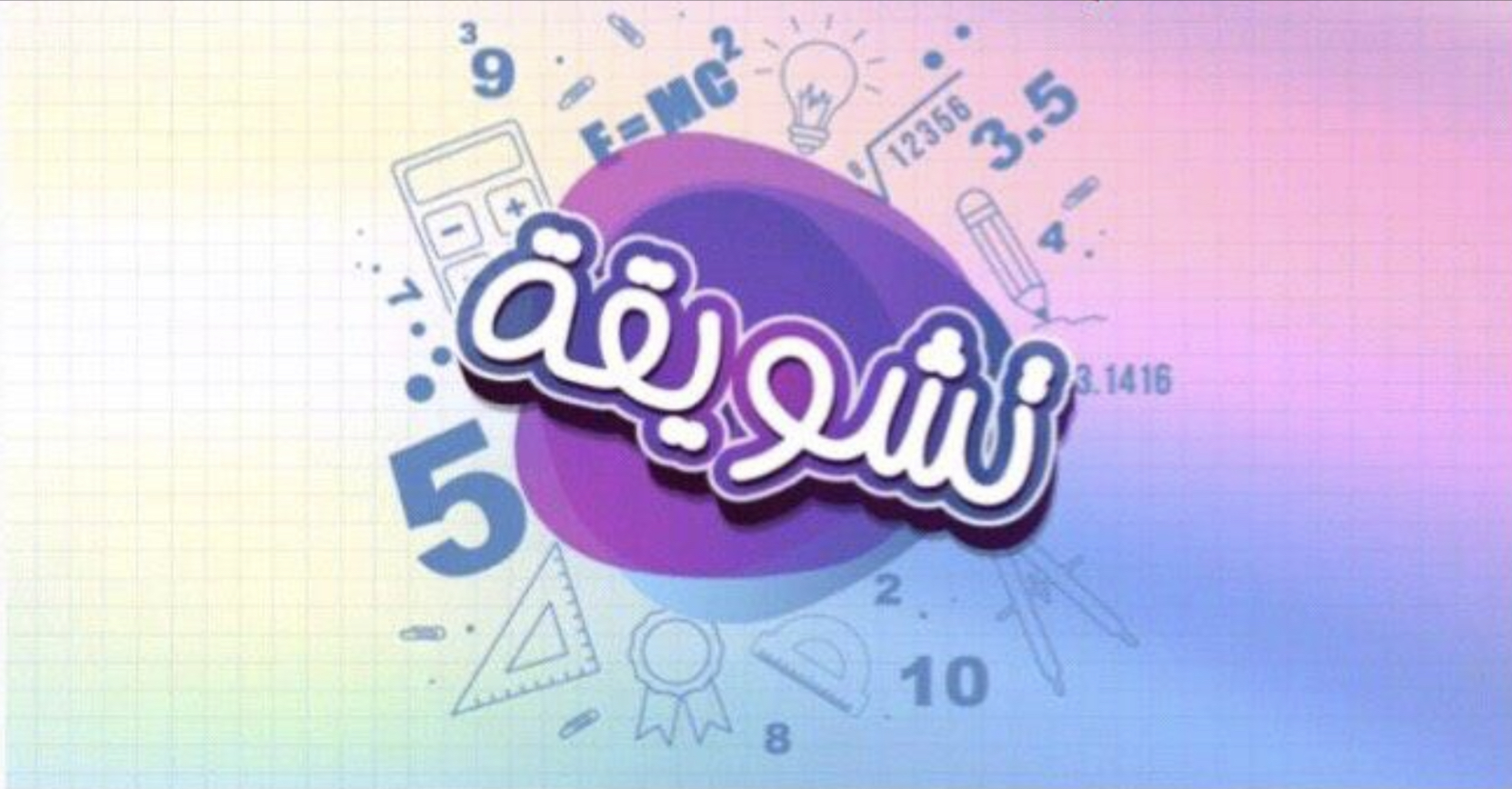 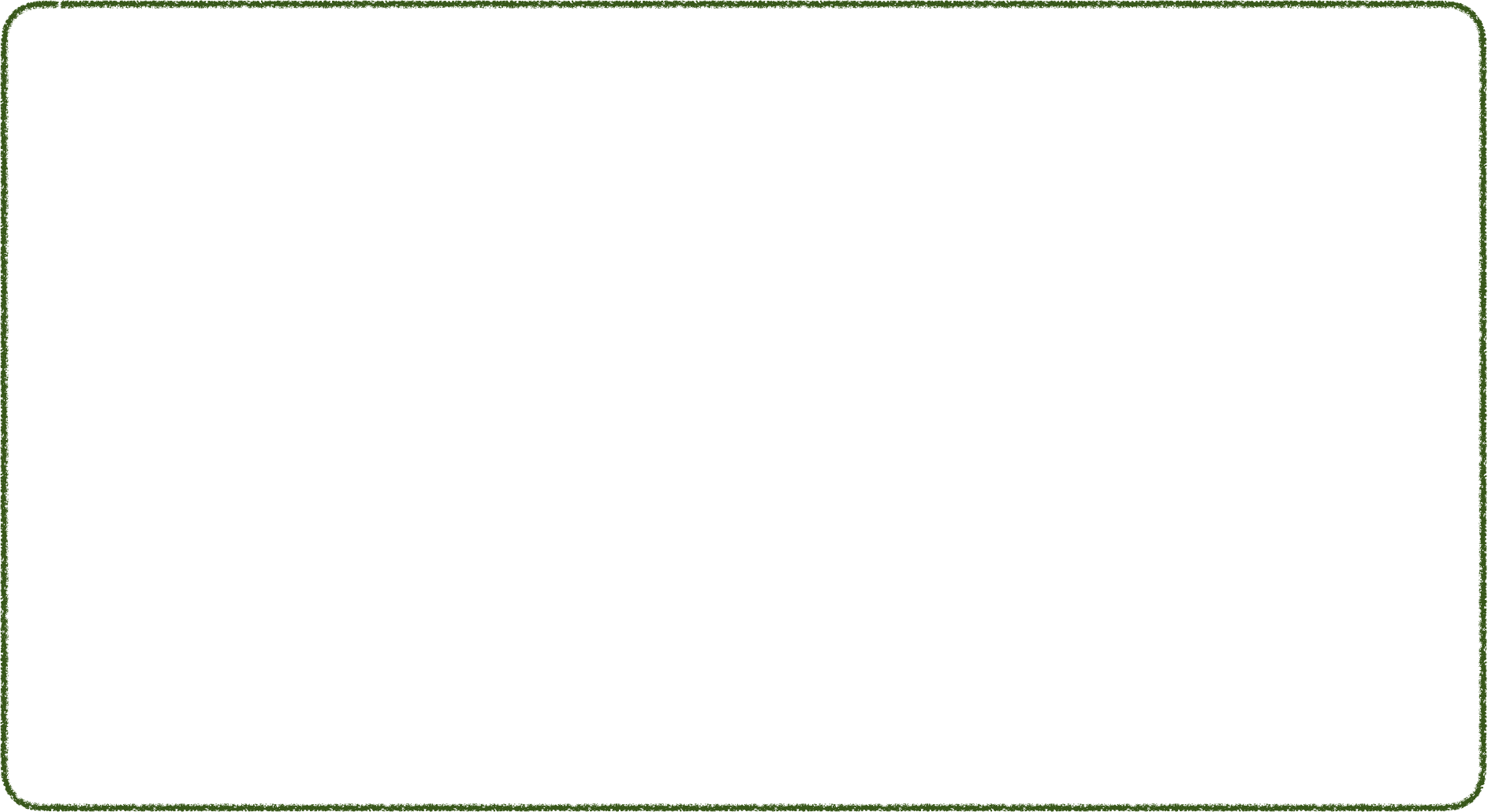 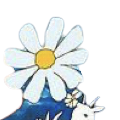 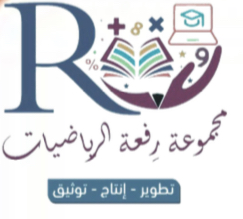 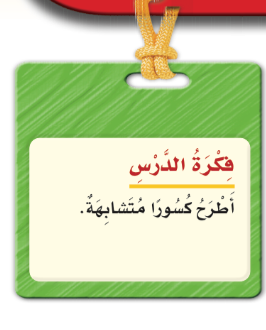 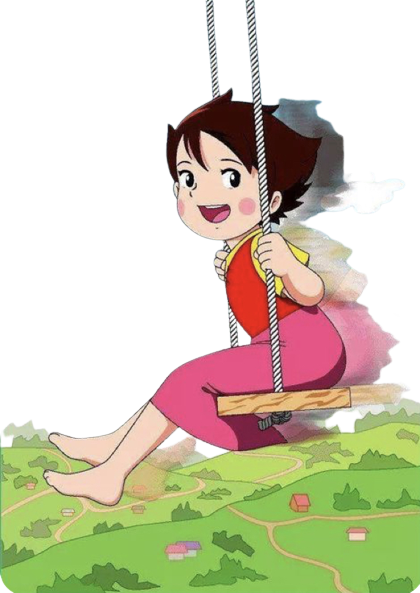 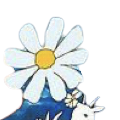 أ/ فاطمة جبران
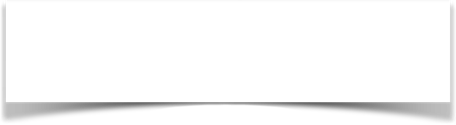 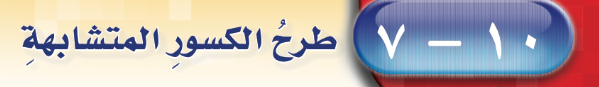 صفحة الكتاب ٨١
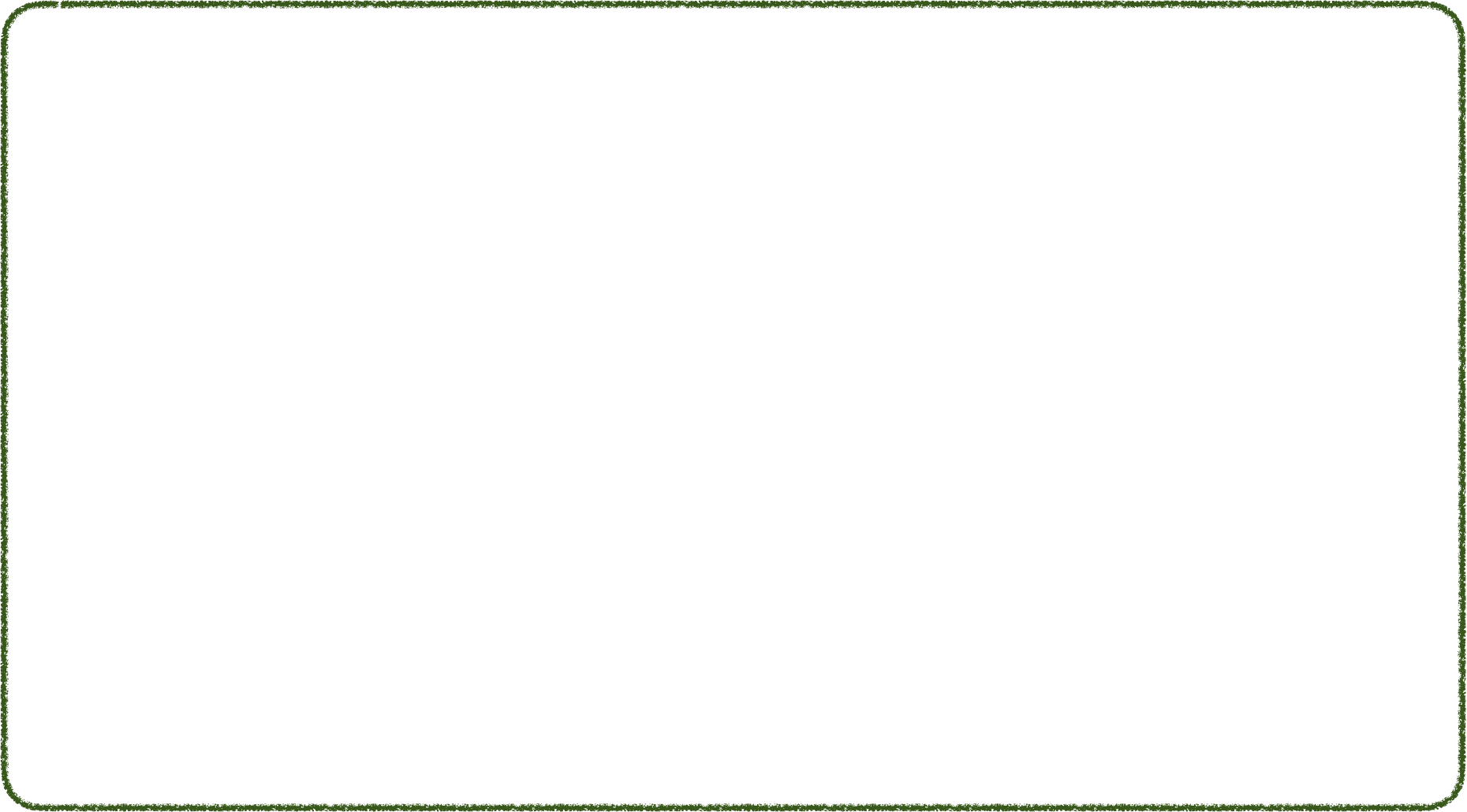 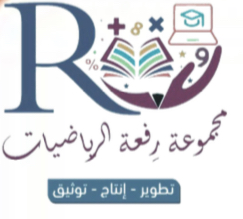 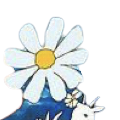 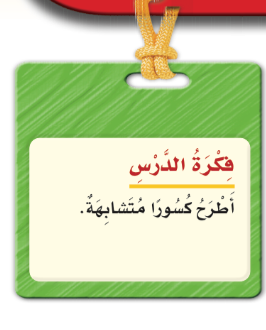 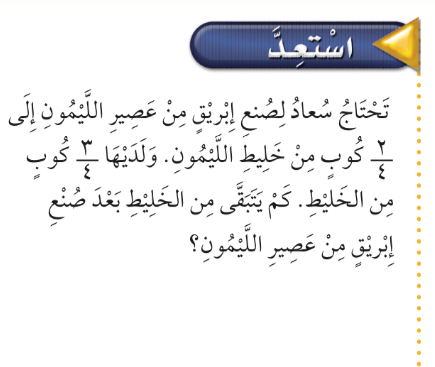 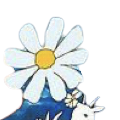 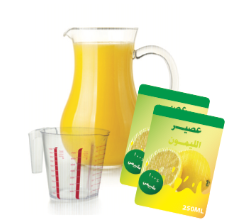 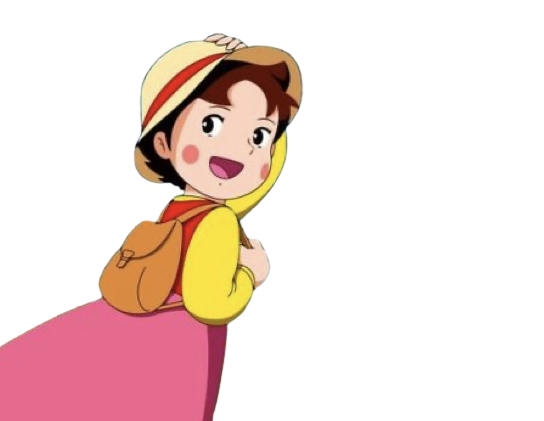 أ/ فاطمة جبران
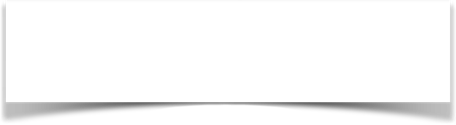 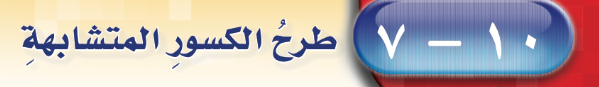 صفحة الكتاب ٨١
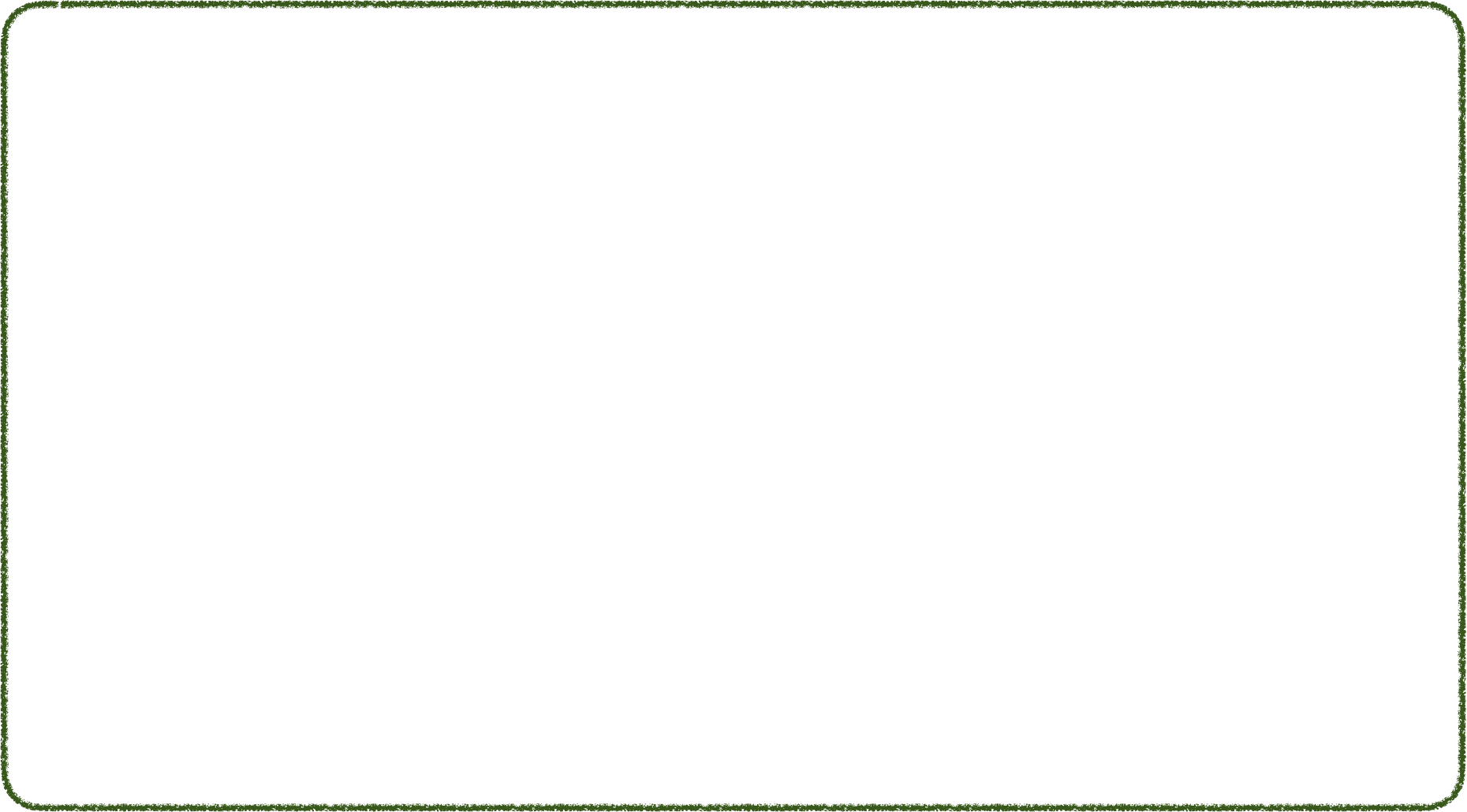 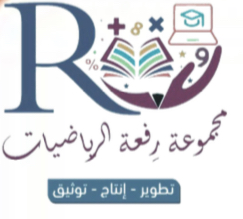 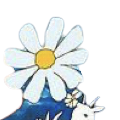 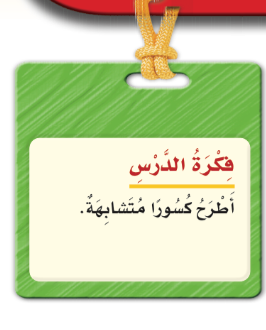 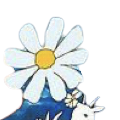 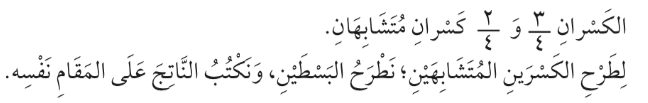 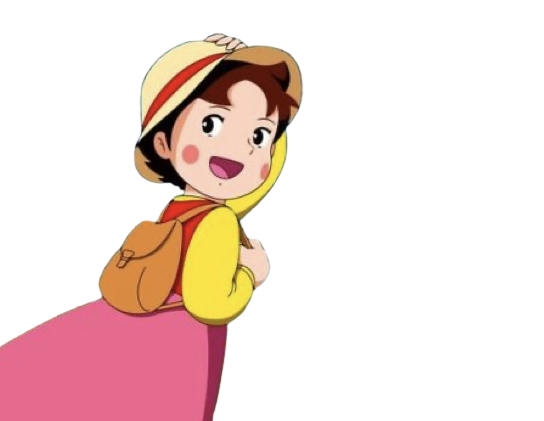 أ/ فاطمة جبران
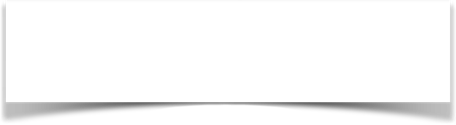 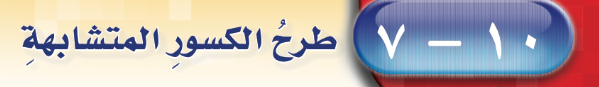 صفحة الكتاب ٨١
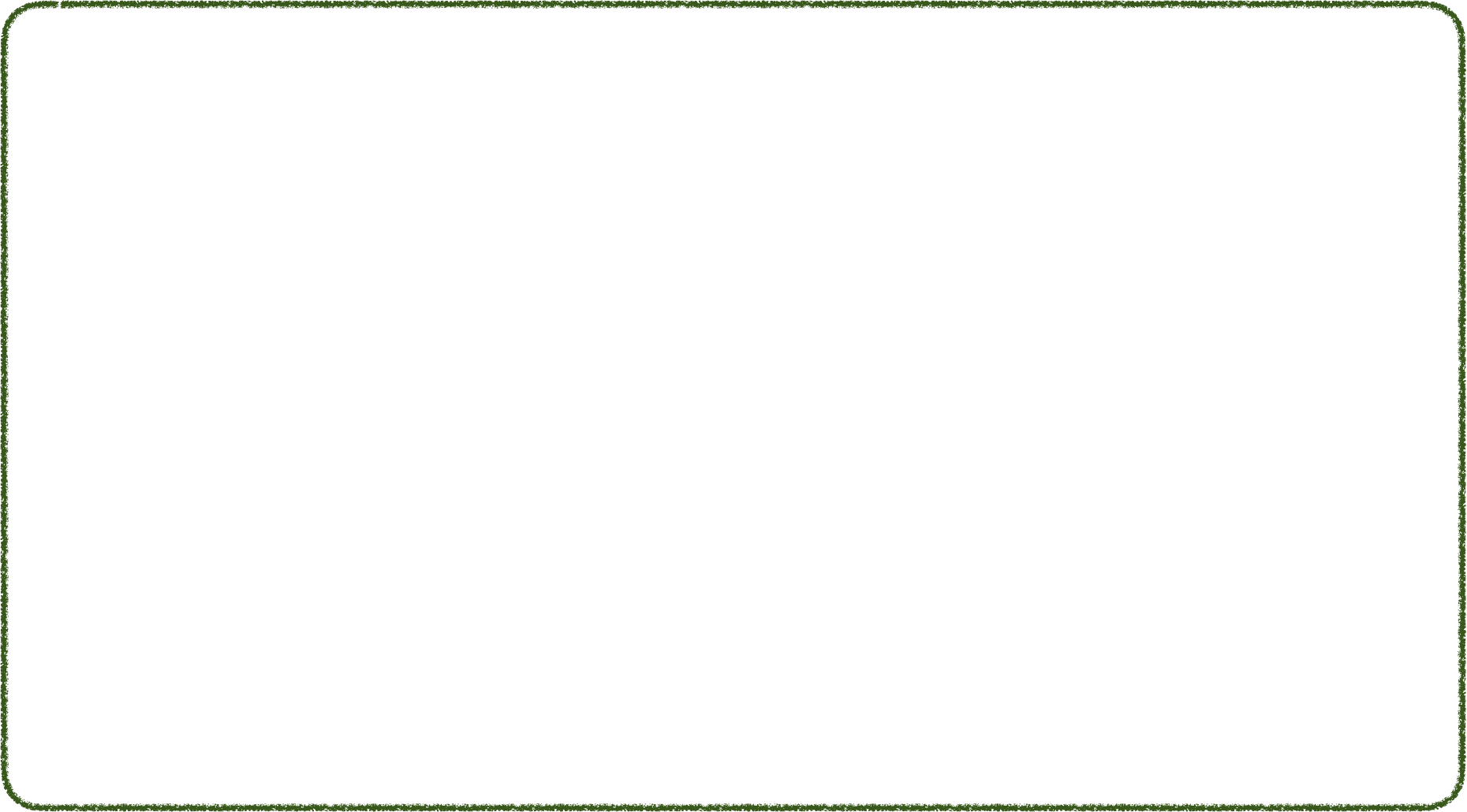 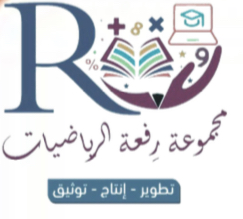 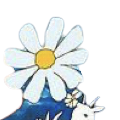 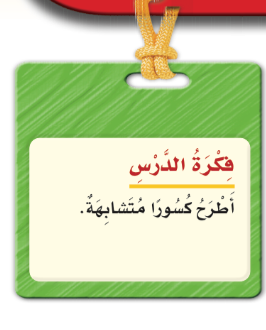 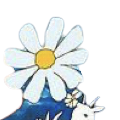 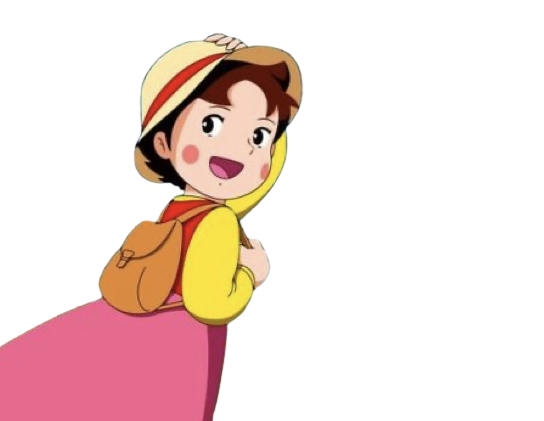 أ/ فاطمة جبران
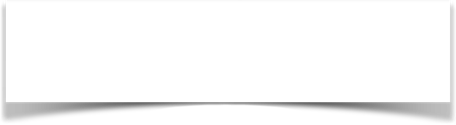 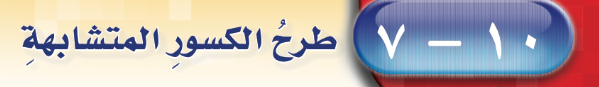 صفحة الكتاب ٨١
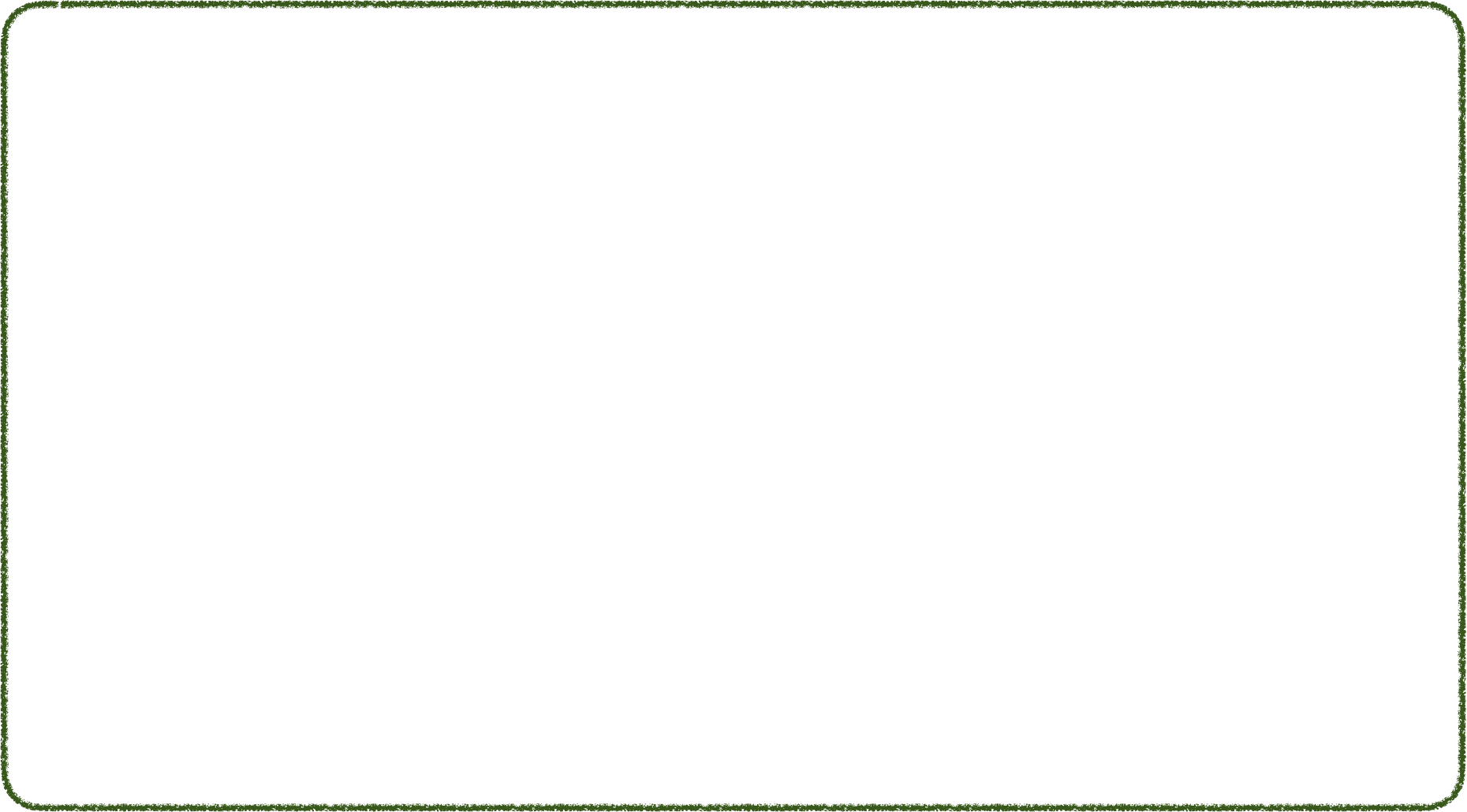 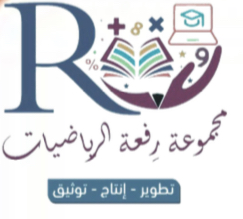 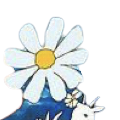 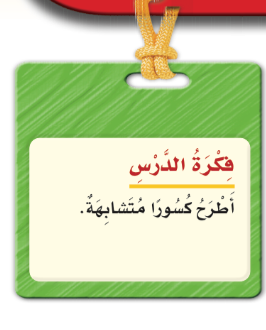 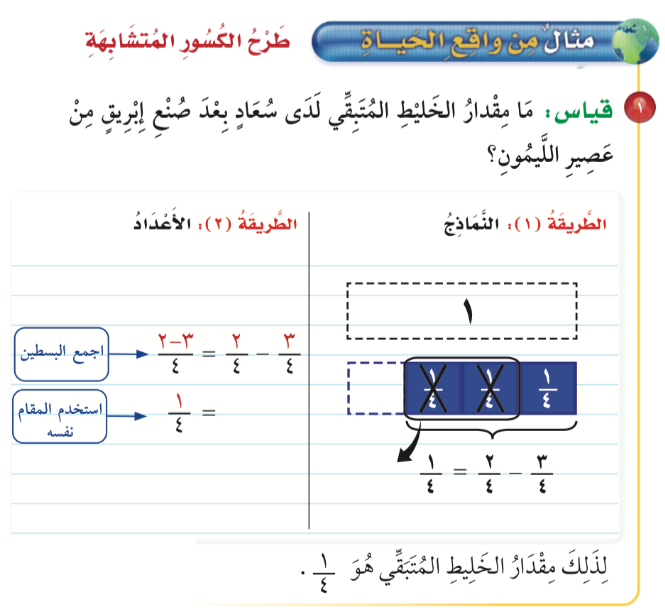 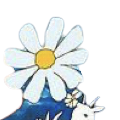 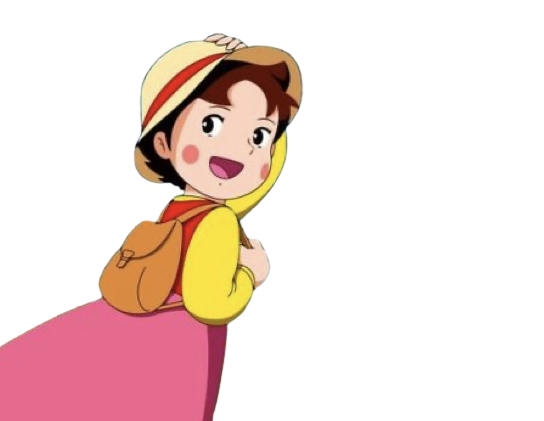 أ/ فاطمة جبران
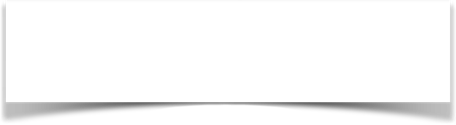 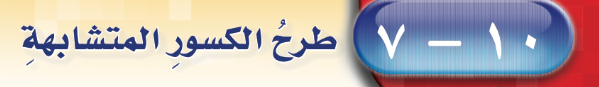 صفحة الكتاب ٨٢
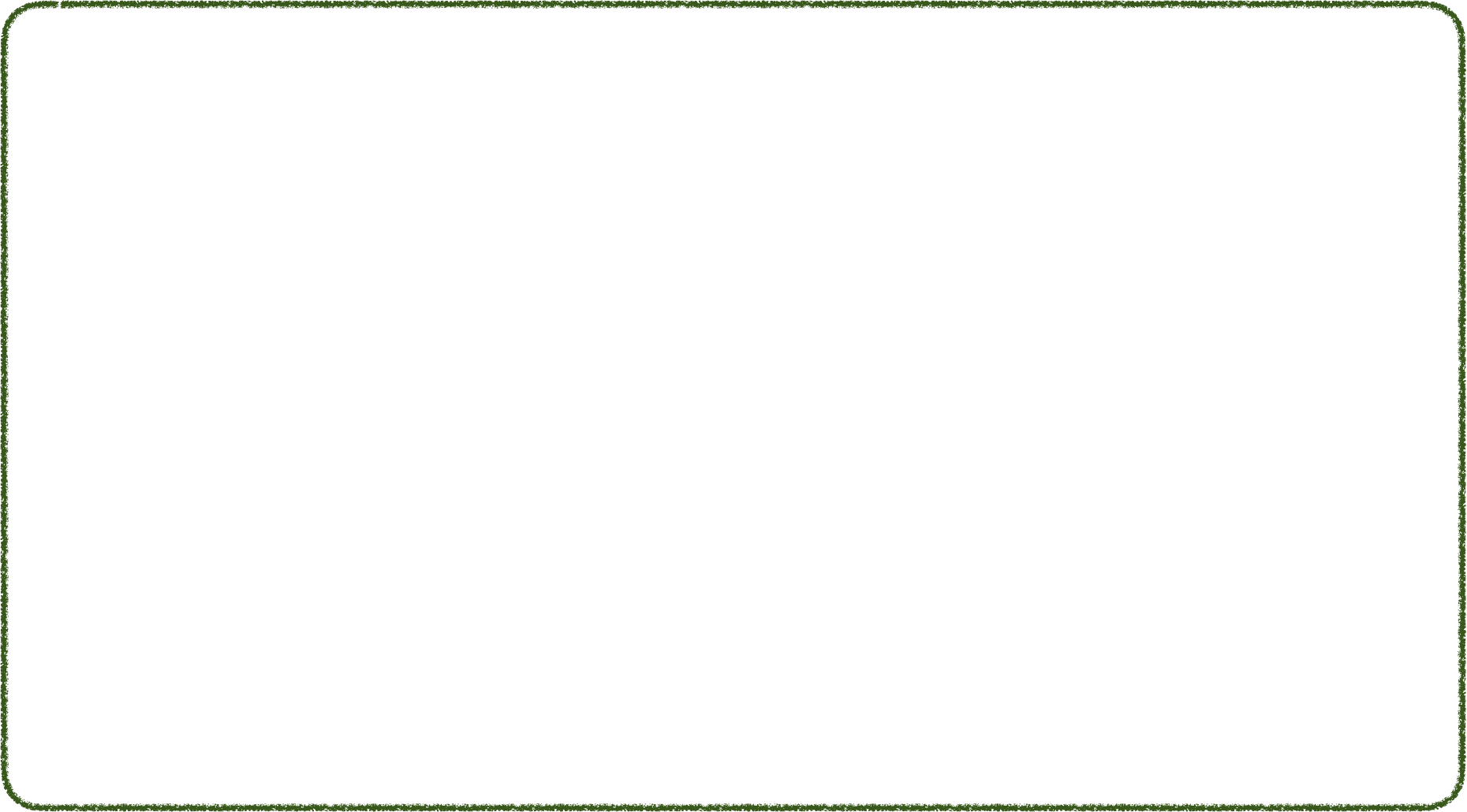 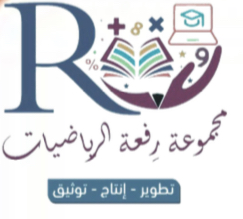 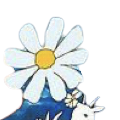 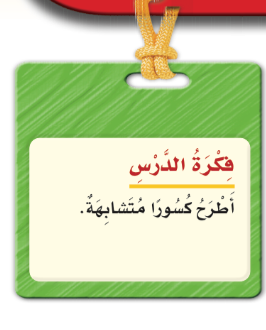 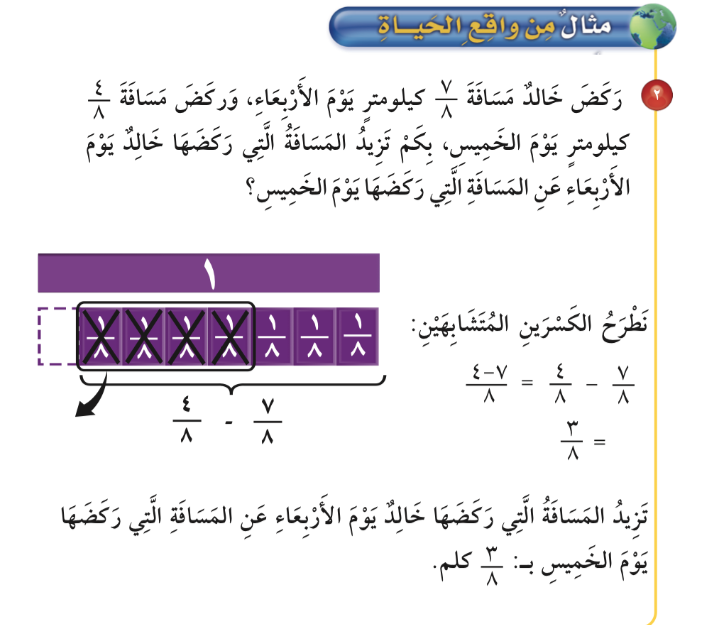 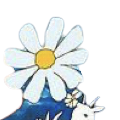 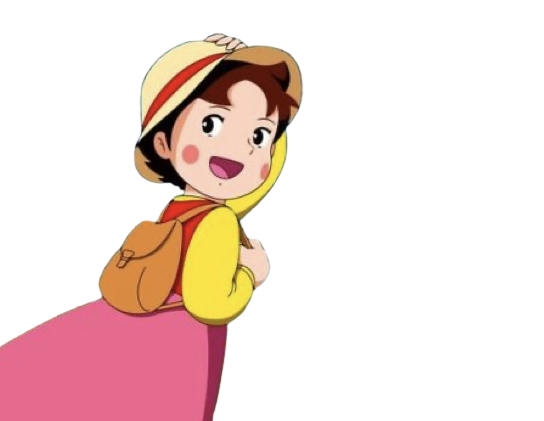 أ/ فاطمة جبران
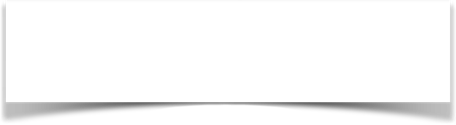 🌟
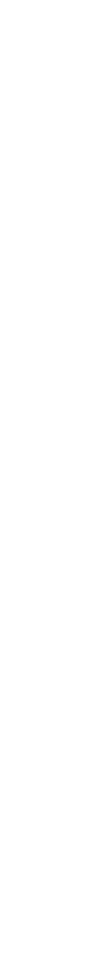 صفحة الكتاب ٨٢
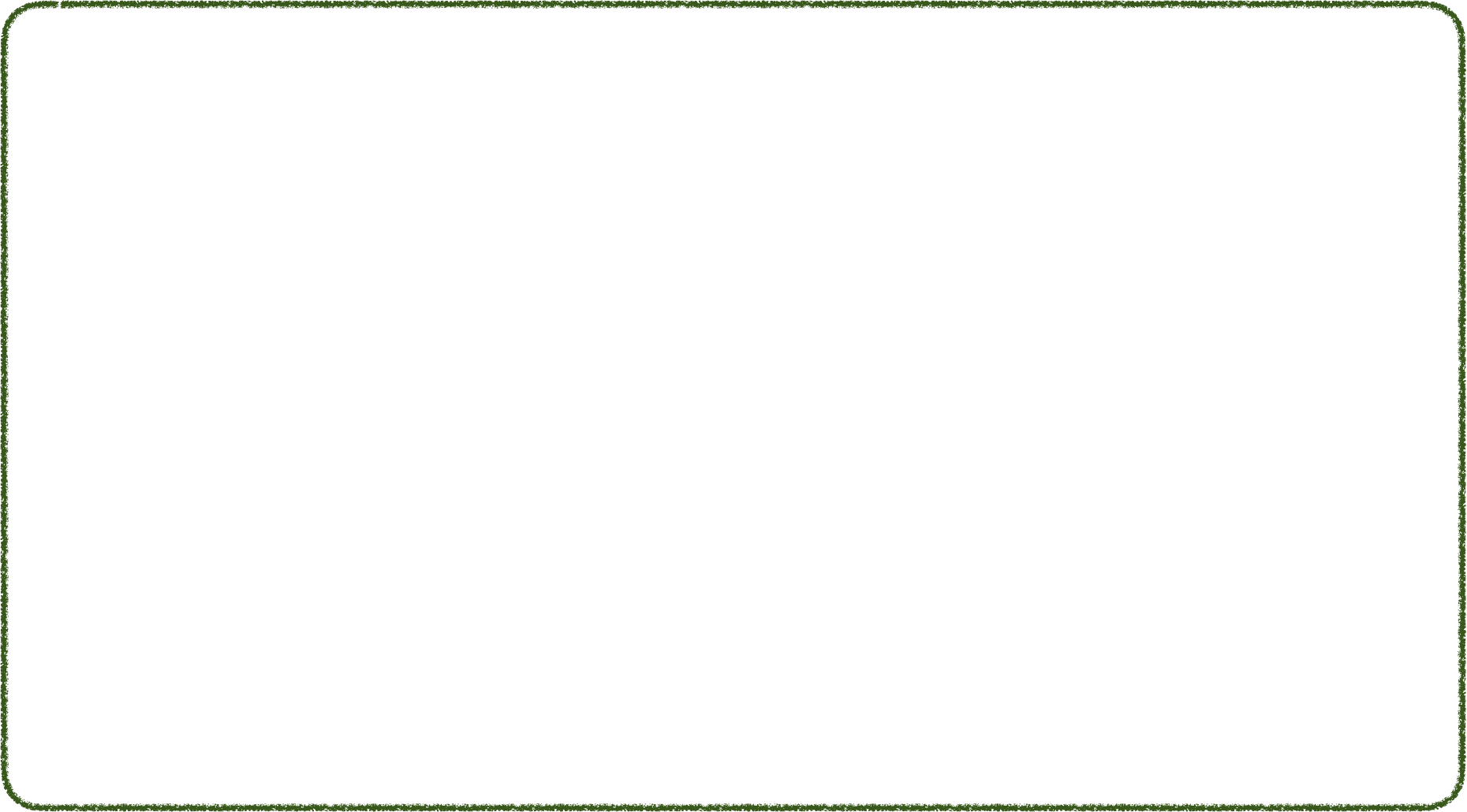 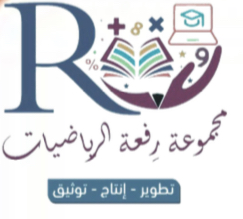 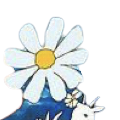 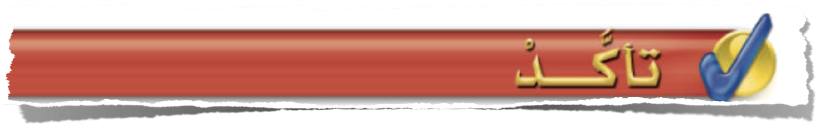 🌟
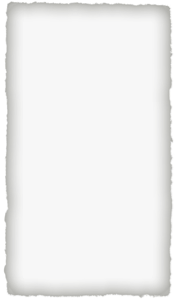 🌟
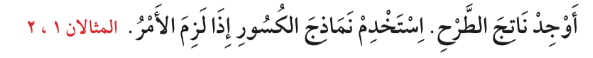 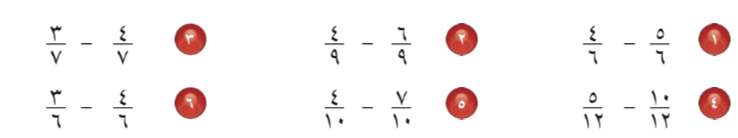 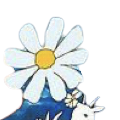 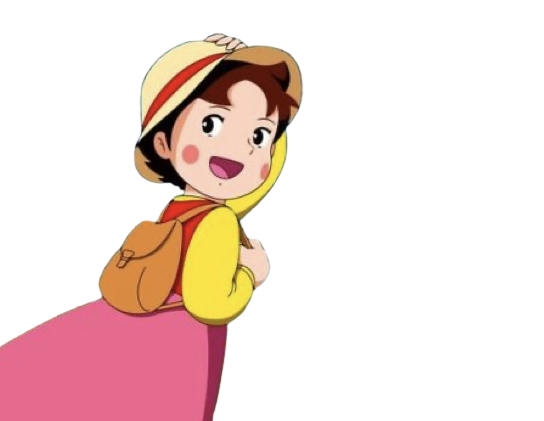 أ/ فاطمة جبران
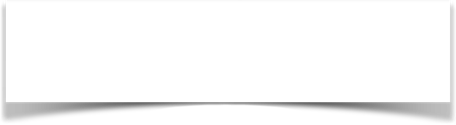 🌟
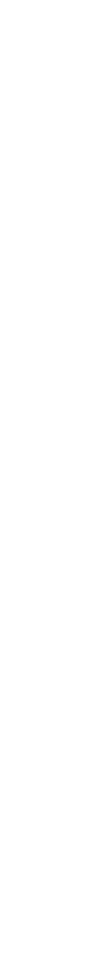 صفحة الكتاب ٨٢
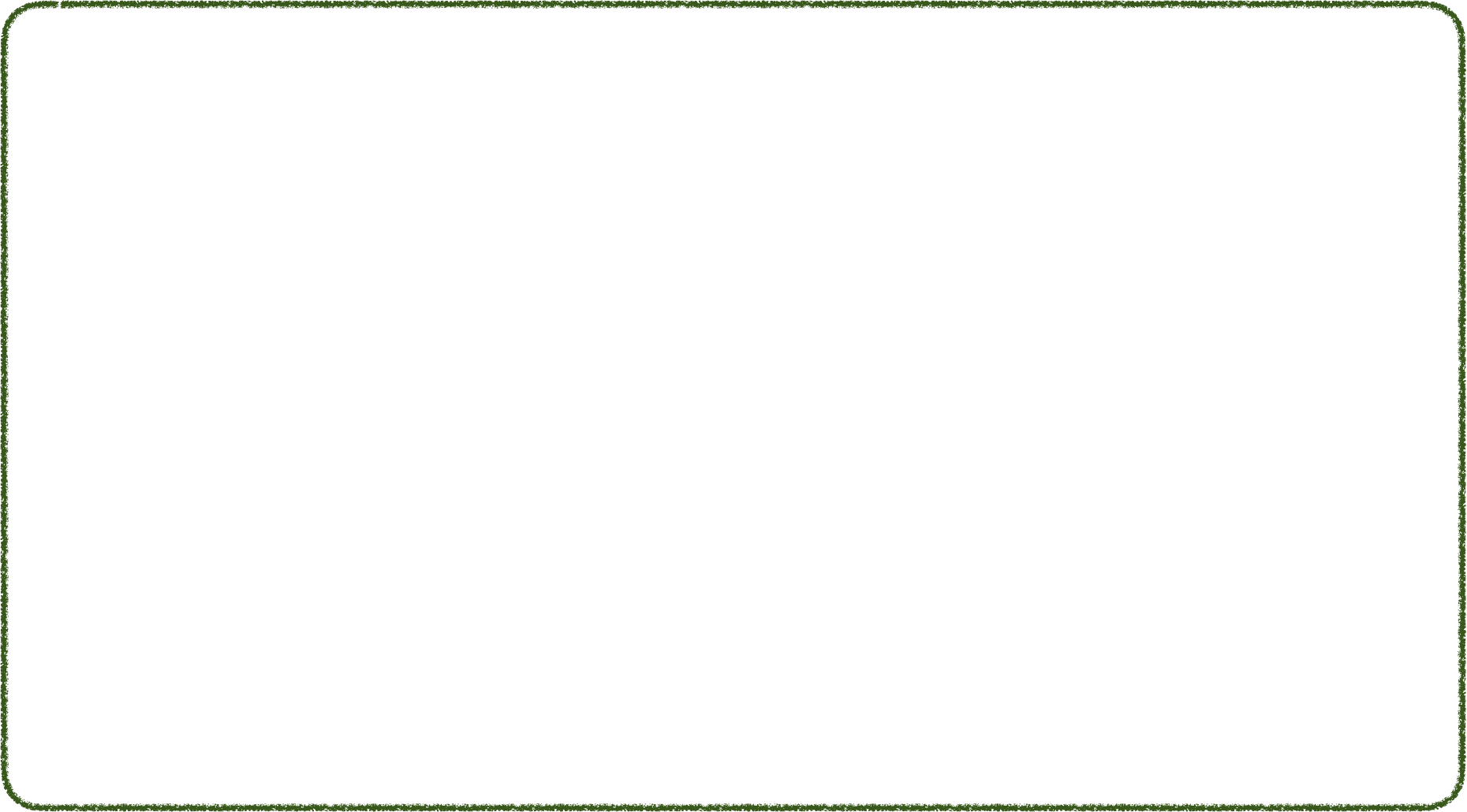 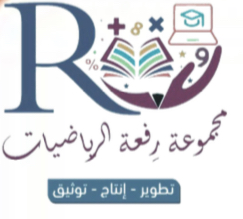 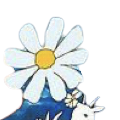 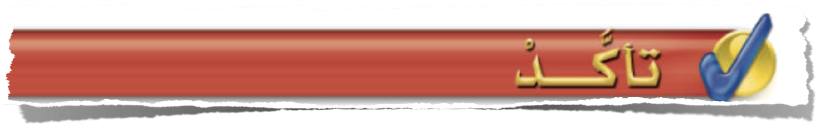 🌟
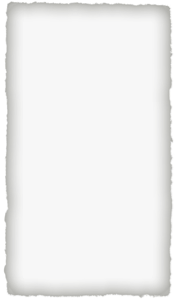 🌟
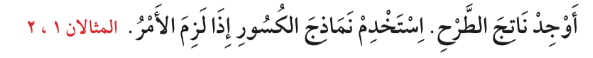 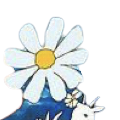 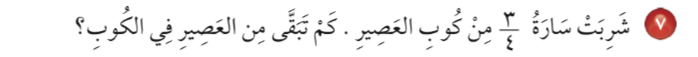 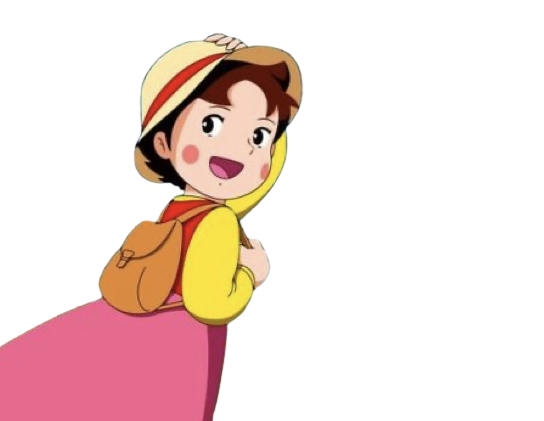 أ/ فاطمة جبران
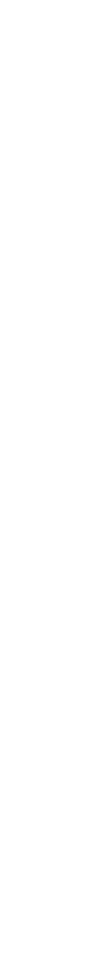 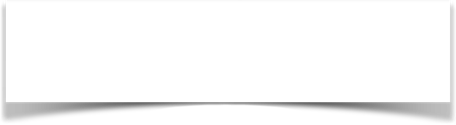 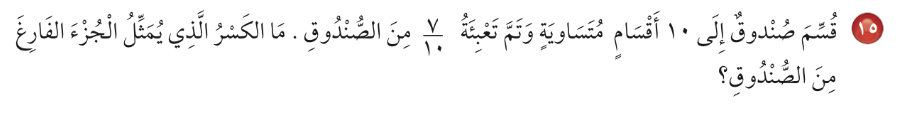 🌟
صفحة الكتاب ٨٣
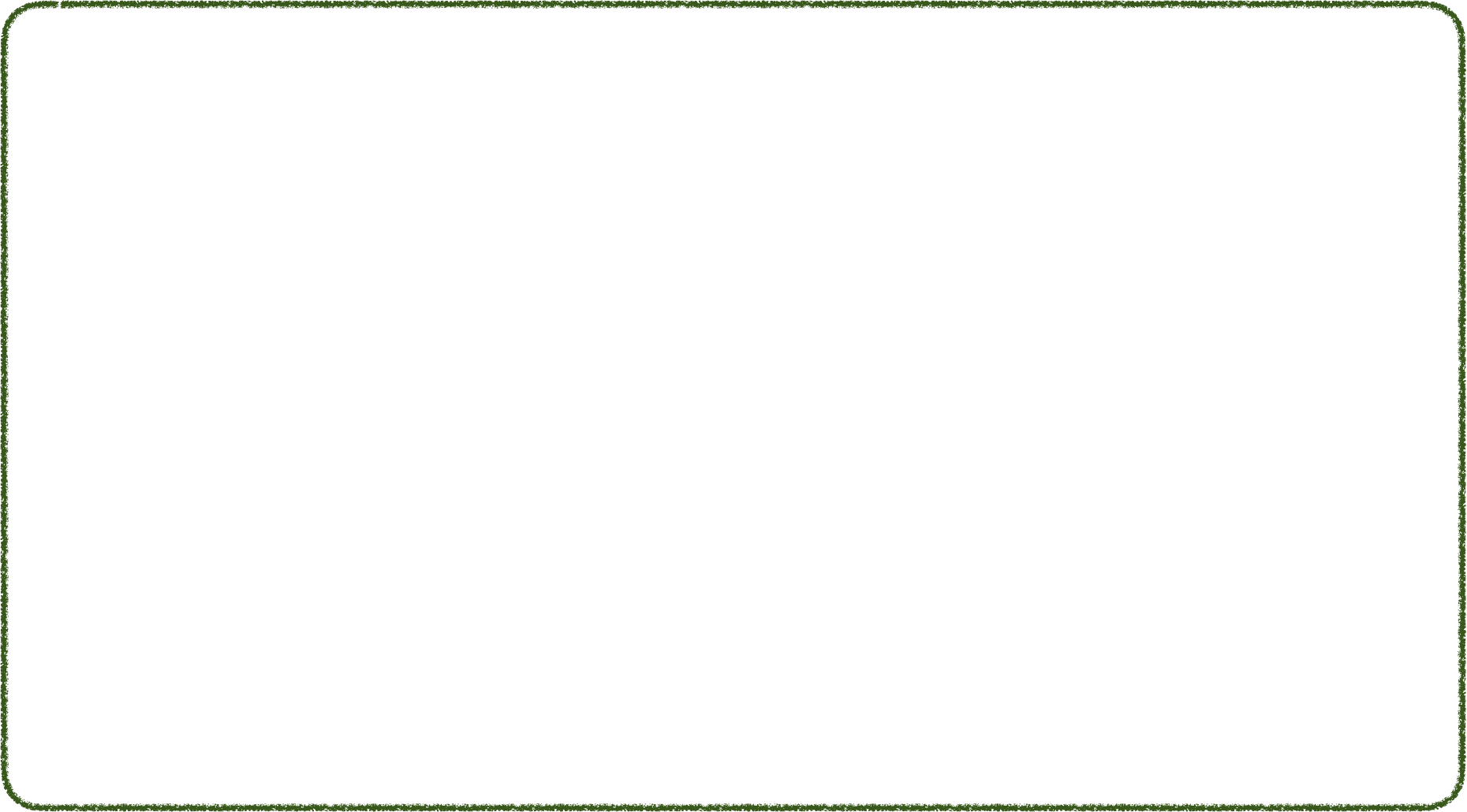 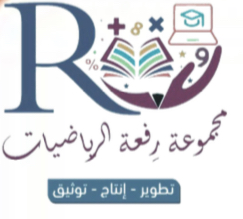 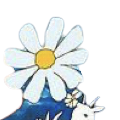 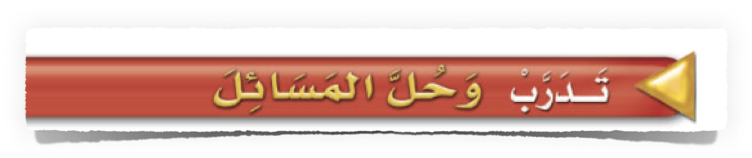 🌟
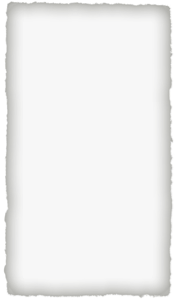 🌟
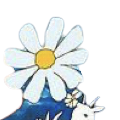 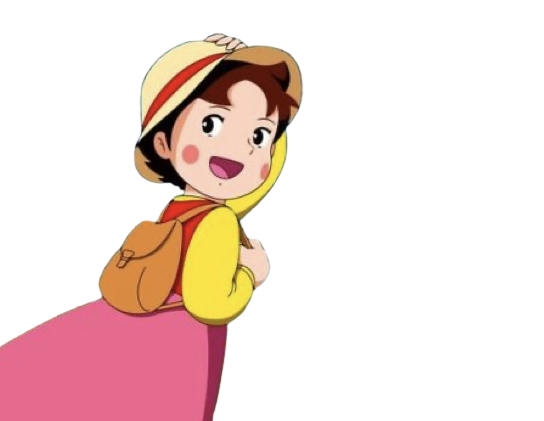 أ/ فاطمة جبران
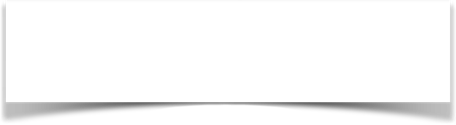 🌟
صفحة الكتاب ٨٣
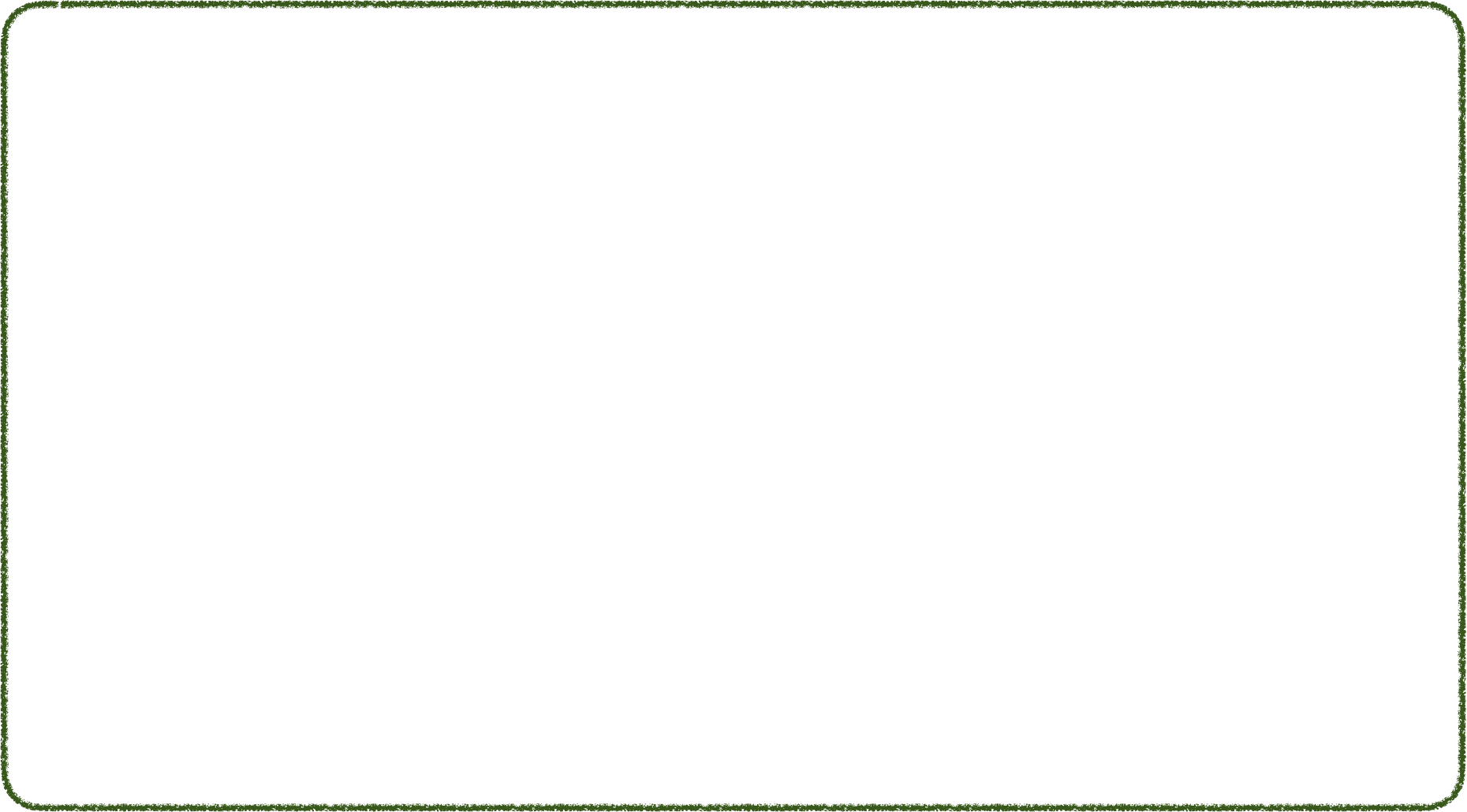 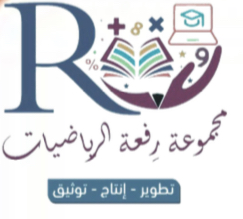 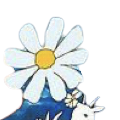 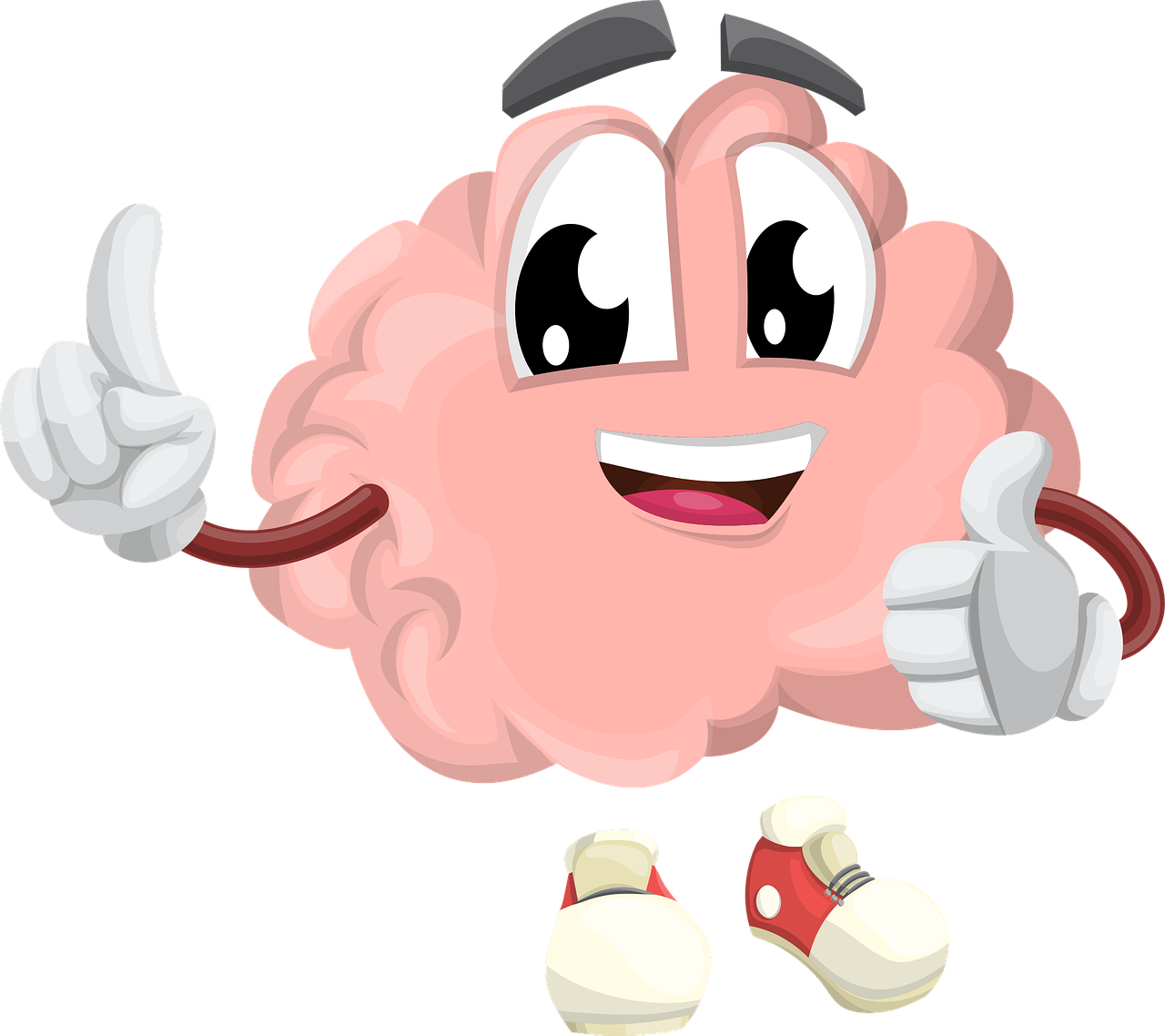 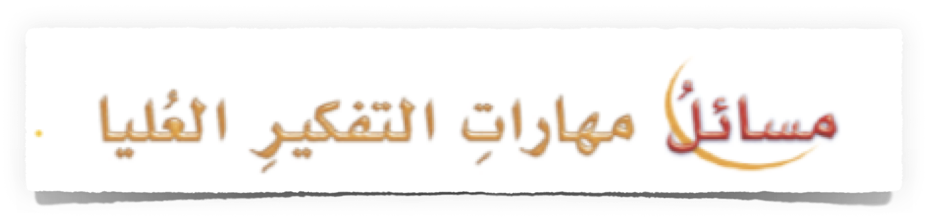 🌟
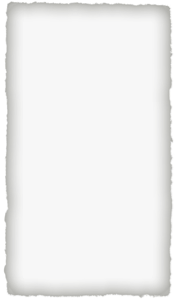 🌟
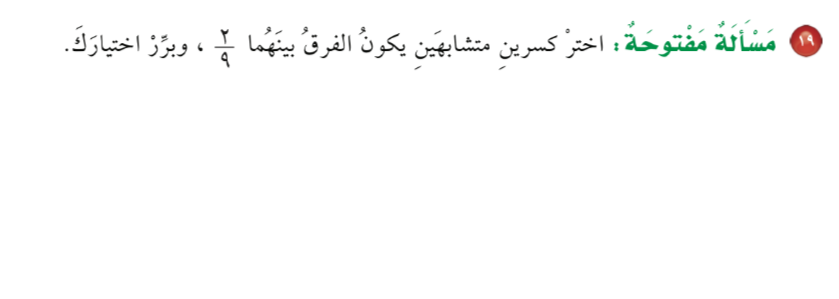 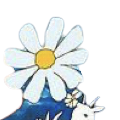 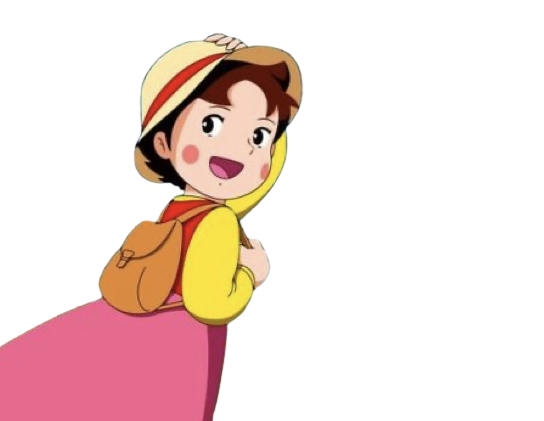 أ/ فاطمة جبران
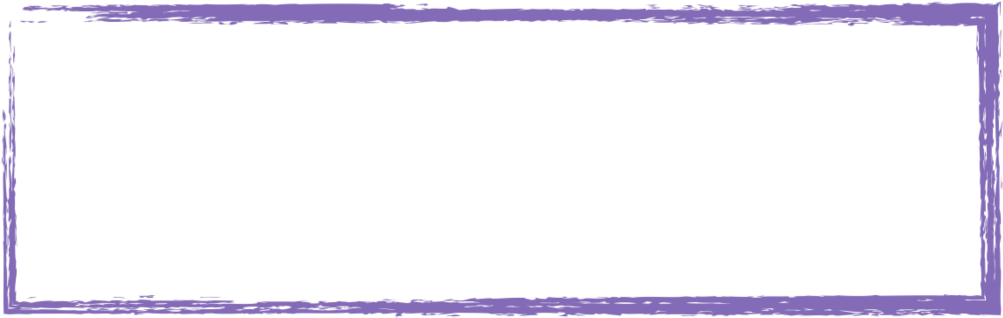 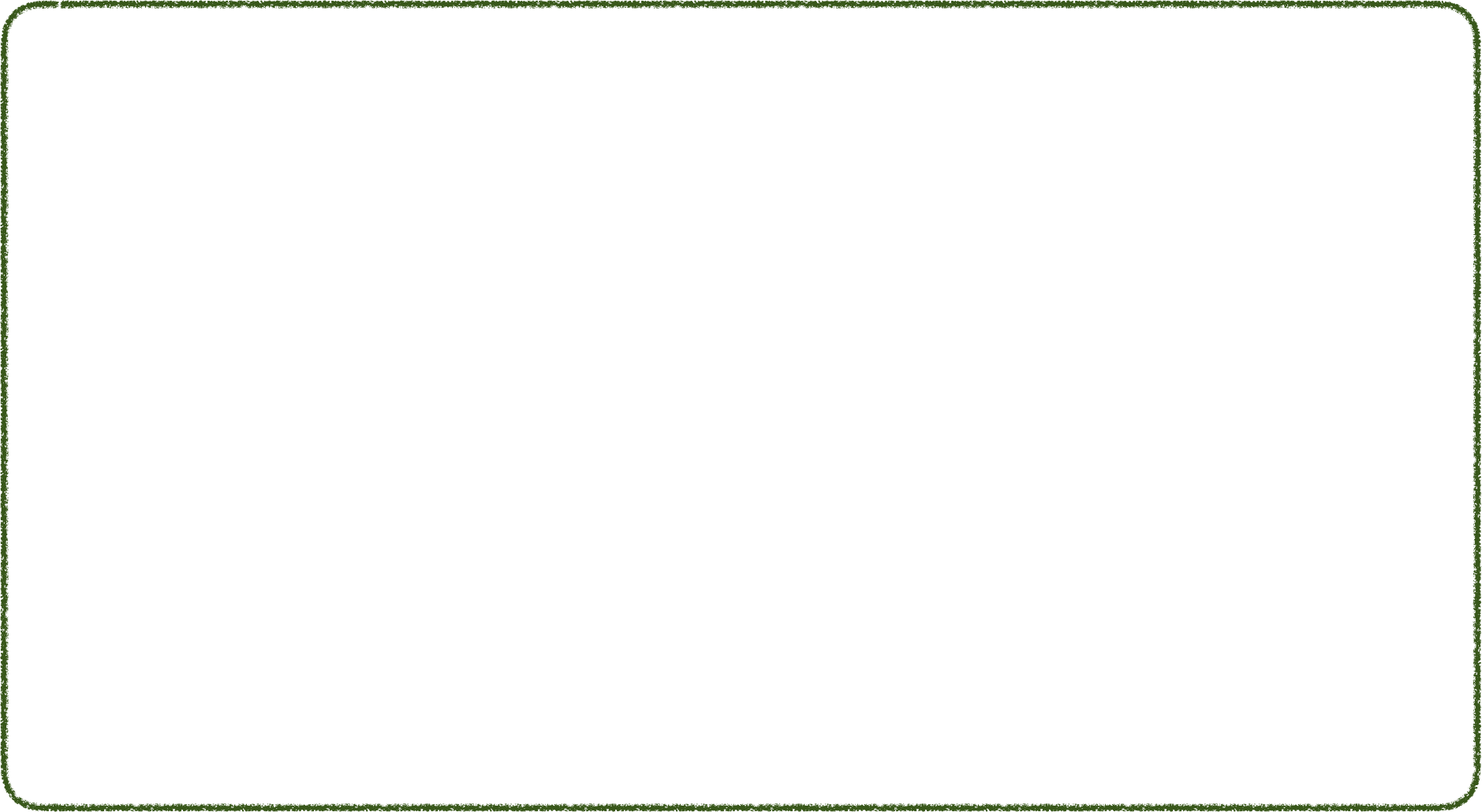 ماذاتعلمت ؟
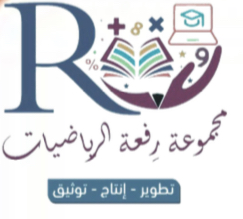 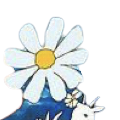 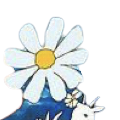 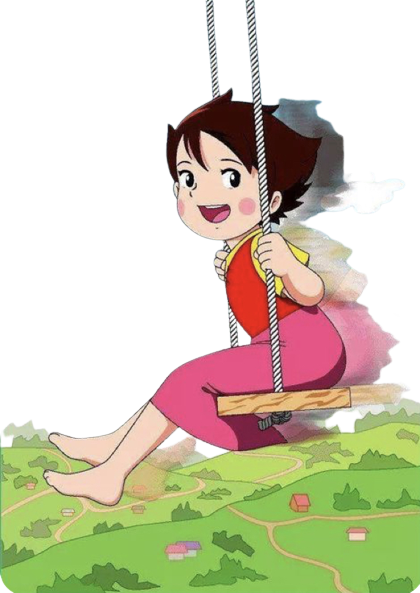 أ/ فاطمة جبران
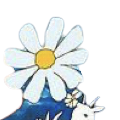 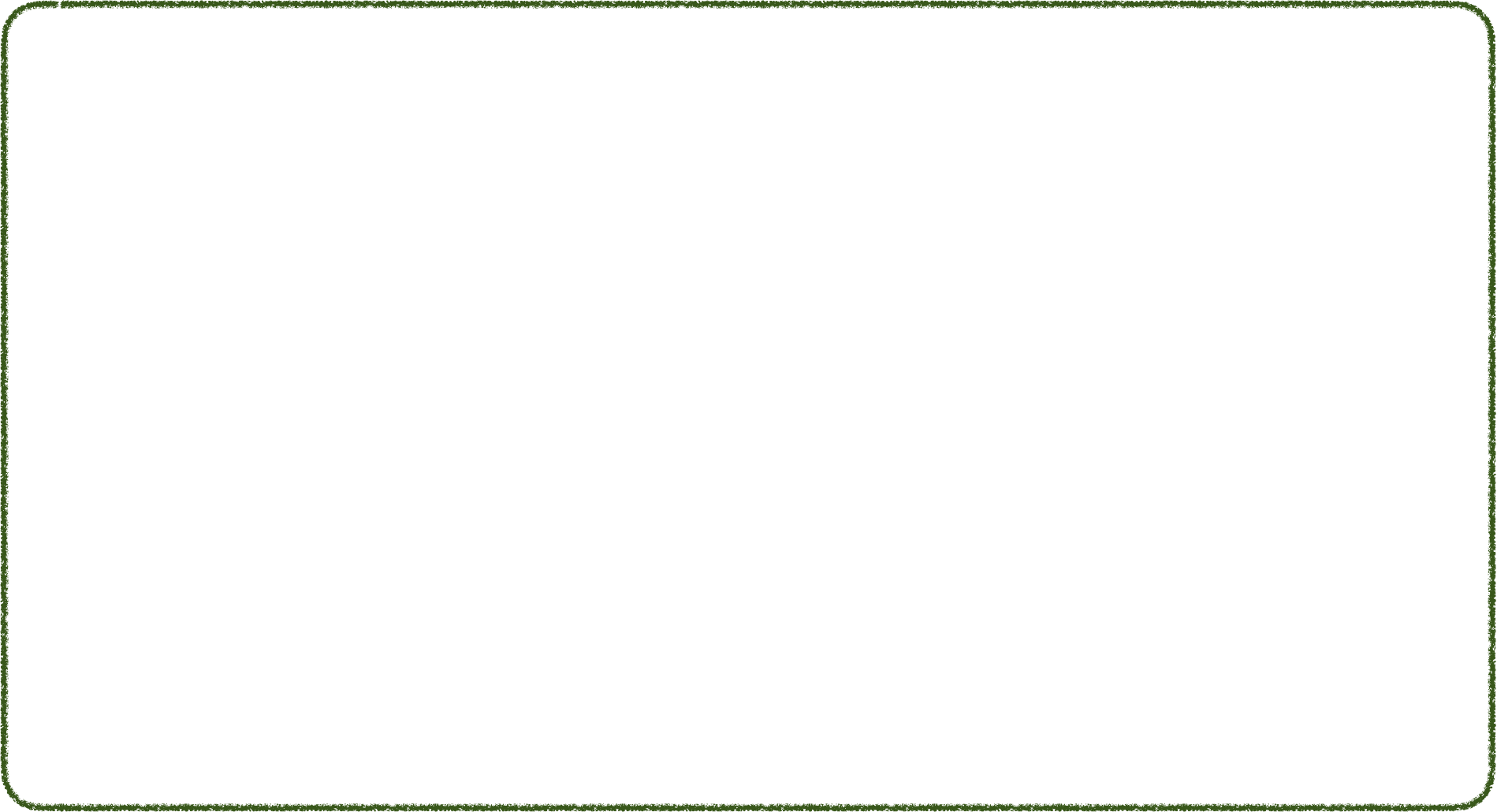 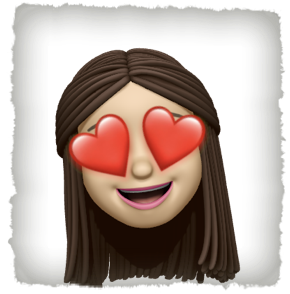 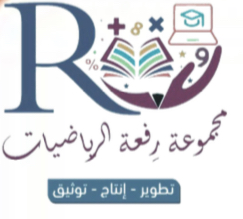 سهل 😍
سهل 😍
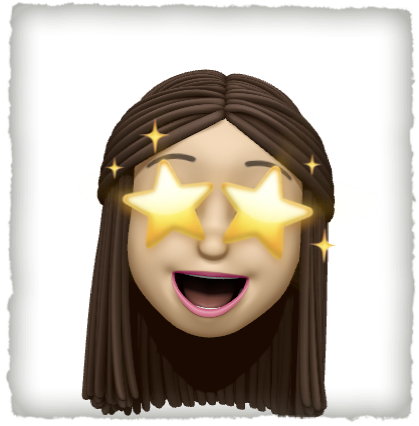 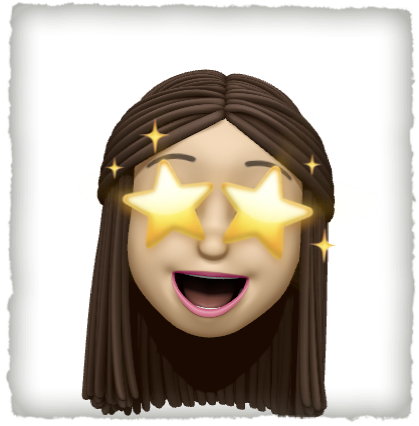 ممتع 🤩
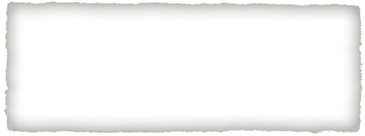 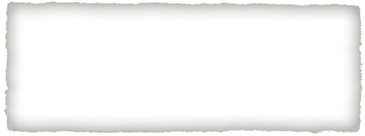 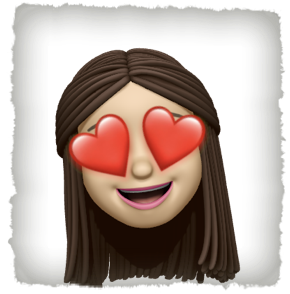 قيم نفسك بالنسبة لفهمك للدرس
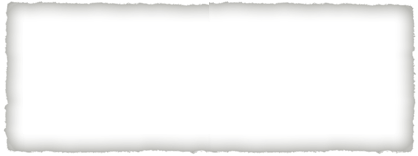 ممتع 🤩
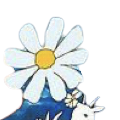 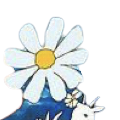 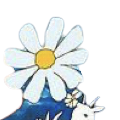 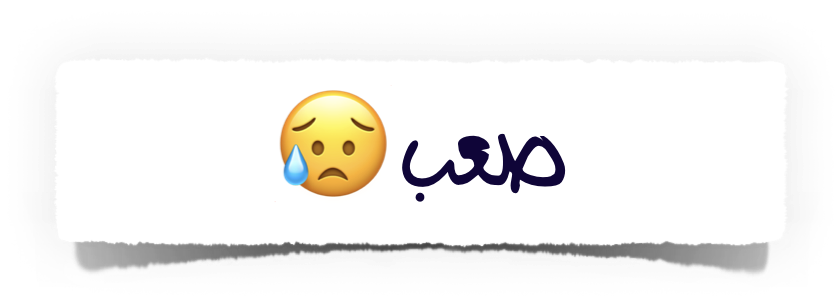 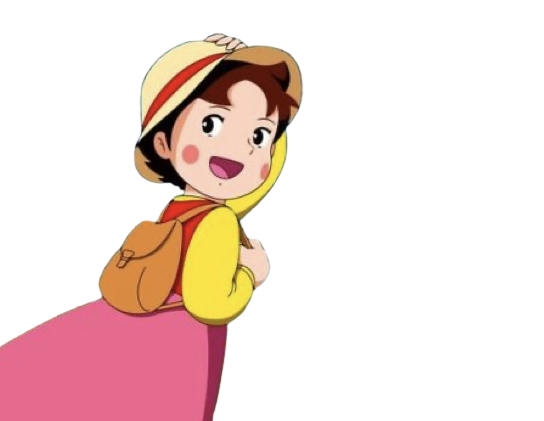 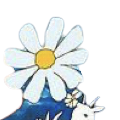 أ/ فاطمة جبران
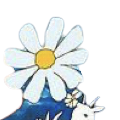 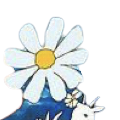 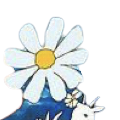 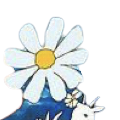 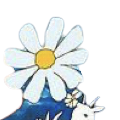 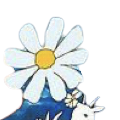 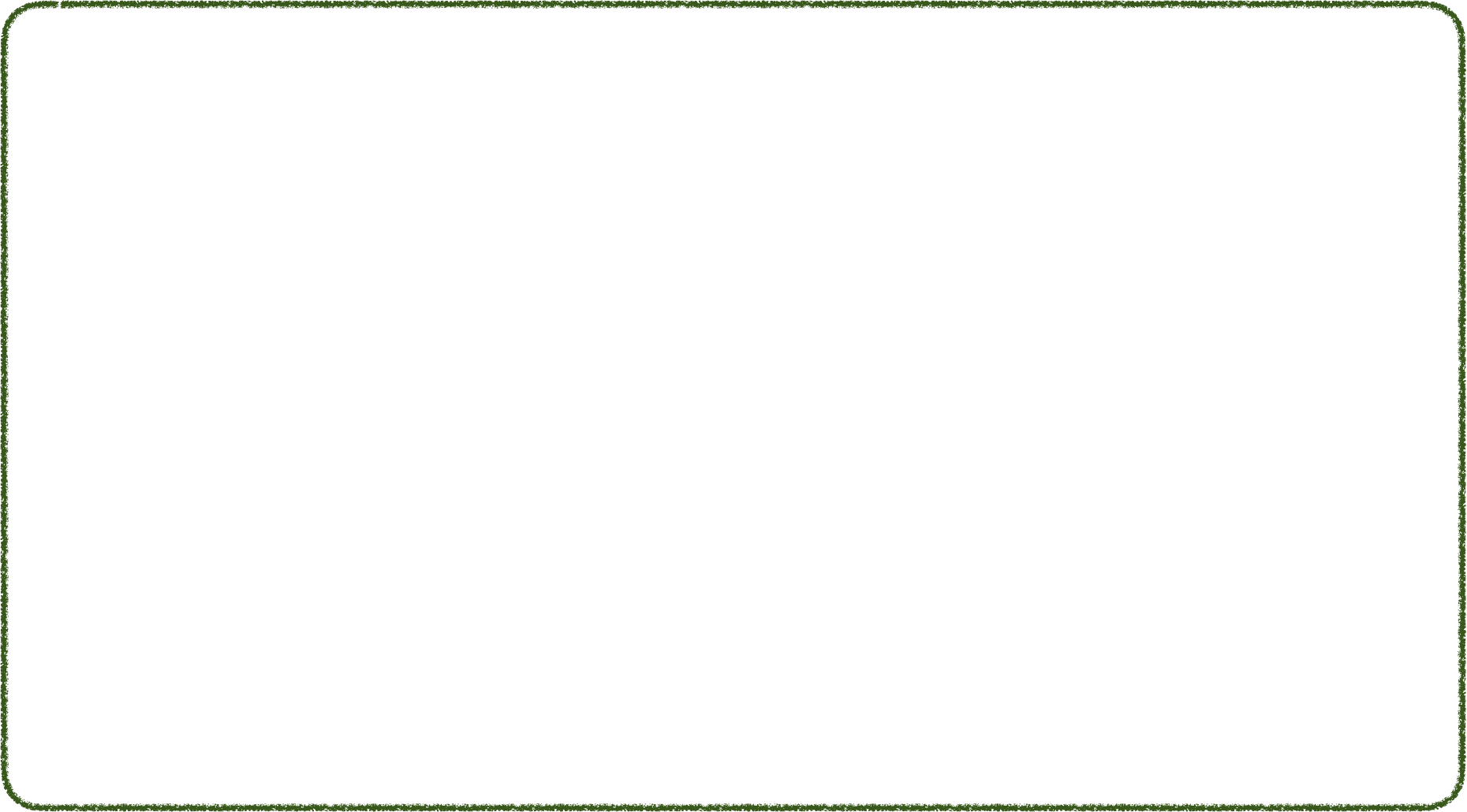 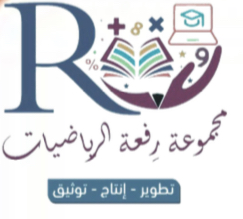 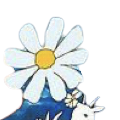 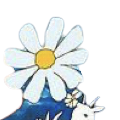 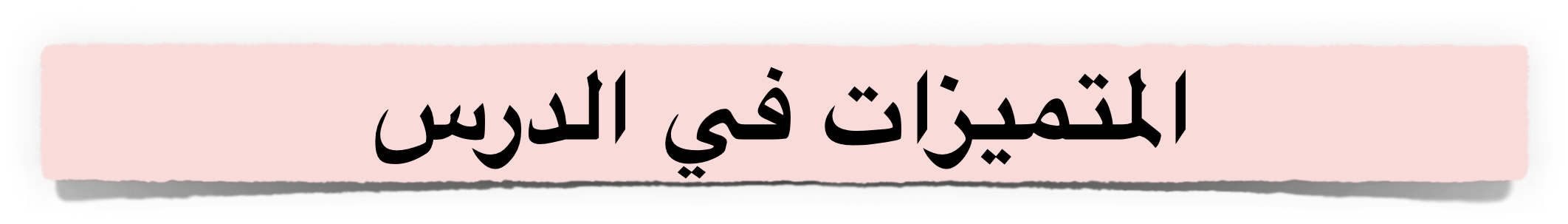 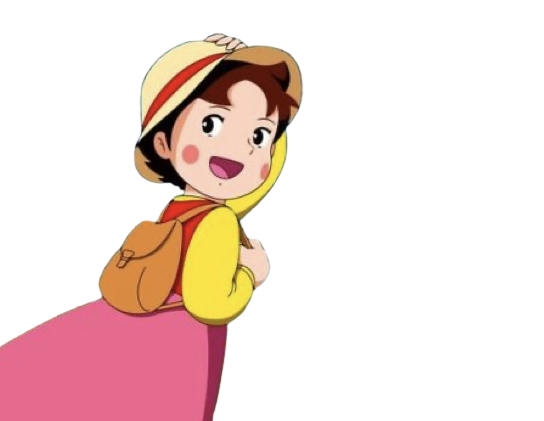 أ/ فاطمة جبران
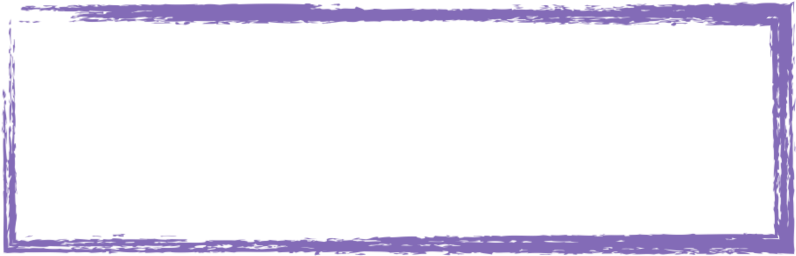 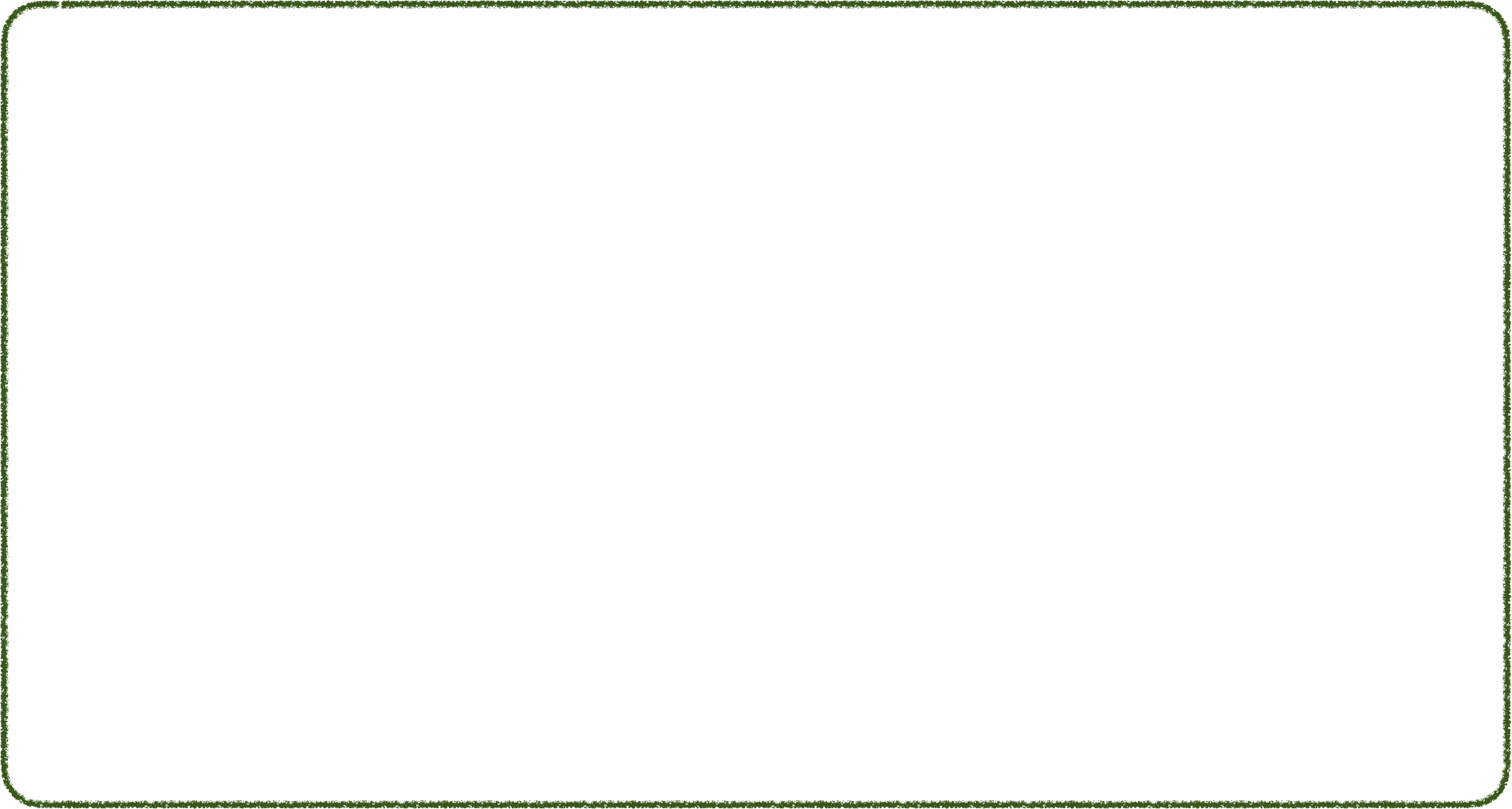 الواجب المنزلي
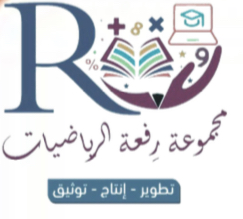 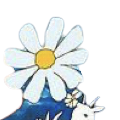 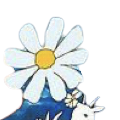 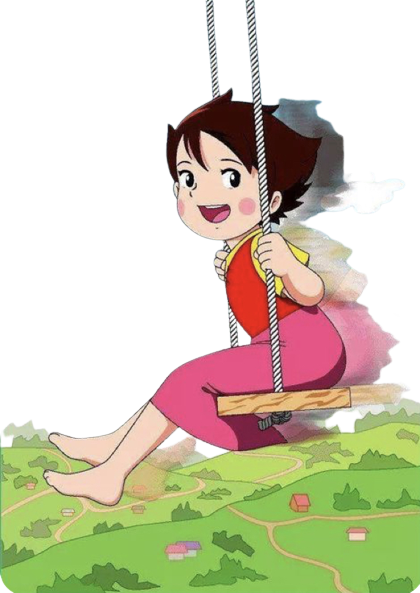 أ/ فاطمة جبران